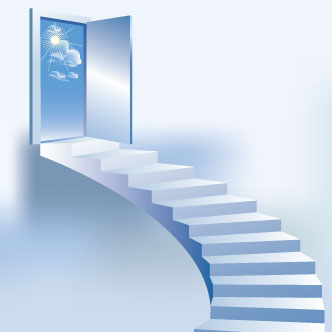 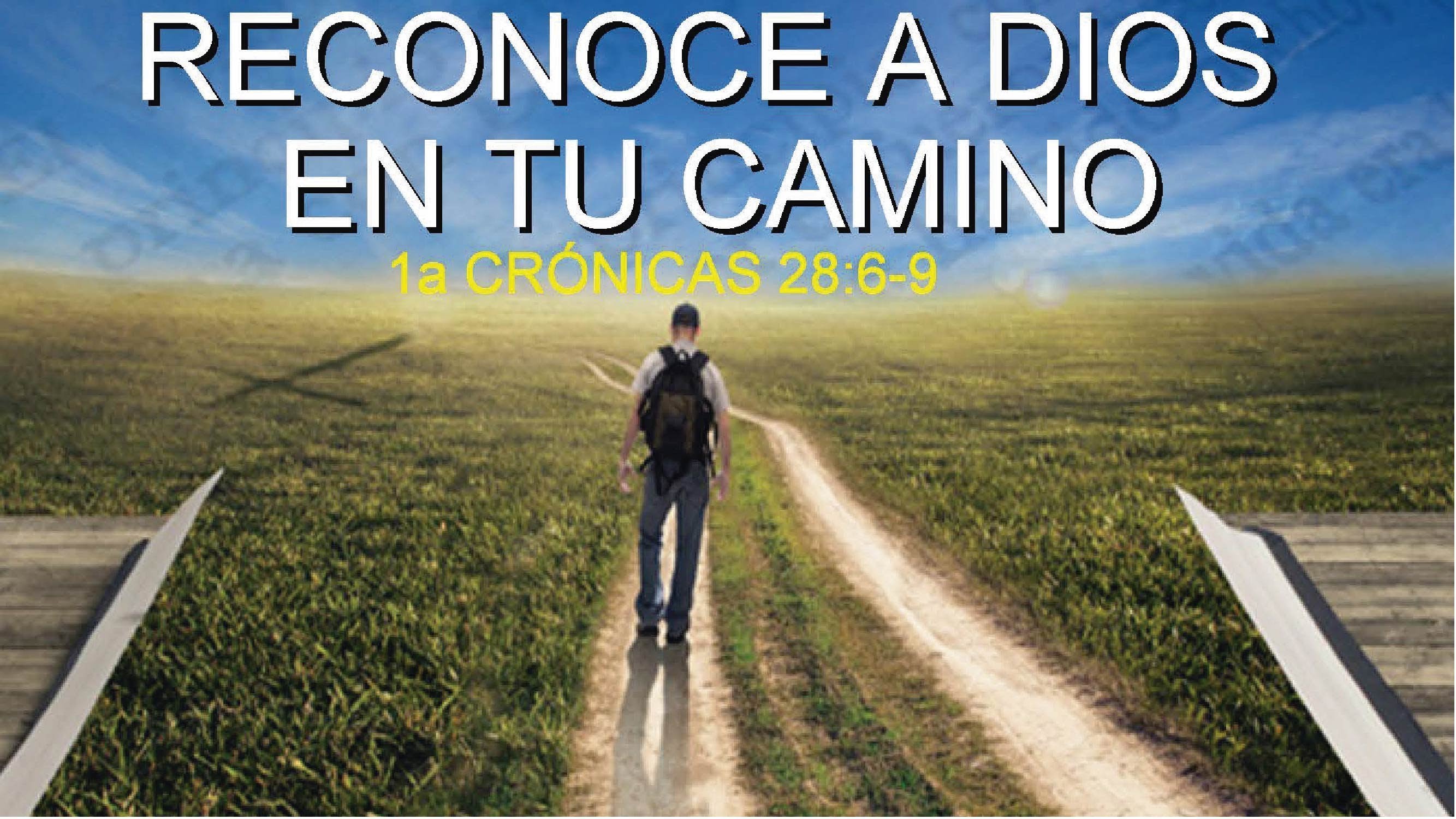 DEPENDENCIA Y DIRECCION.
INTRODUCCION:
Debemos siempre ser dependiente de Dios y siempre guiarnos a través de su dirección, porque sino, lo hacemos vamos a fracasar siempre.
Siempre la dirección de Dios es la mejor aunque hay veces no nos parezca tan lógica y tan mejor, pero debemos de confiar en su dirección.
La dirección de Dios nos llevara al cielo, la dirección del hombre o la nuestra nos llevara a la perdición.
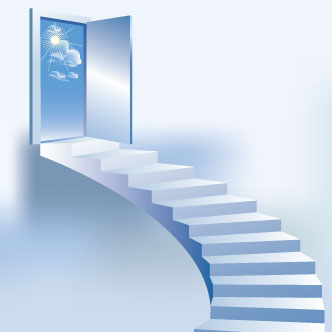 DEBEMOS SIEMPRE DE CONFIAR EN DIOS. 
Proverbios 3:5-6
Fíate de Jehová de todo tu corazón,
Y no te apoyes en tu propia prudencia.
Reconócelo en todos tus caminos,
Y él enderezará tus veredas. 
Debemos confiar en el Señor con todo nuestro corazón creyendo que Él es capaz y sabio para hacer lo mejor. 
Hay dos palabras de significado especial en este pasaje: «reconocer» y «caminos». La palabra «caminos» (del hebreo derek  significa «una vía, curso o modo de acción». 
Sugiere las oportunidades específicas que una persona confronta de continuo.
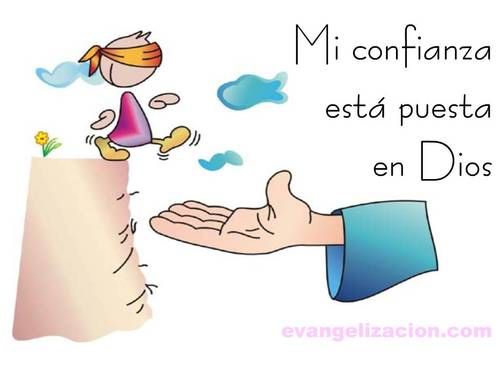 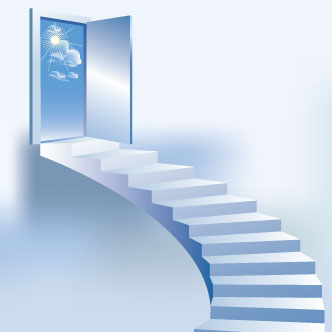 El «segmento de oportunidad» más común que experimentamos con regularidad es cada nuevo día. 
Es como si este pasaje nos recordara que debemos reconocer a Dios todos los días, quien entonces dirigirá nuestros senderos.
De significado similar es la palabra «reconocer» (del hebreo yada` . En otros lugares yada` se traduce como «conocer», con el significado de conocer por medio de la observación, la investigación, la reflexión o la experiencia directa. Pero el nivel más alto de yada` se obtiene a través del «contacto directo e íntimo», como ocurre en el matrimonio. 
Aplicado al contexto espiritual, sugiere una intimidad con Dios en oración que concede bendiciones y victorias. 
Al conjugar estas ideas con nuestro texto de Proverbios podríamos concluir que si mantenemos yada` (contacto íntimo y directo con Dios) todos nuestros «días», Dios promete conducirnos hacia realizaciones vivificantes y fructíferas.
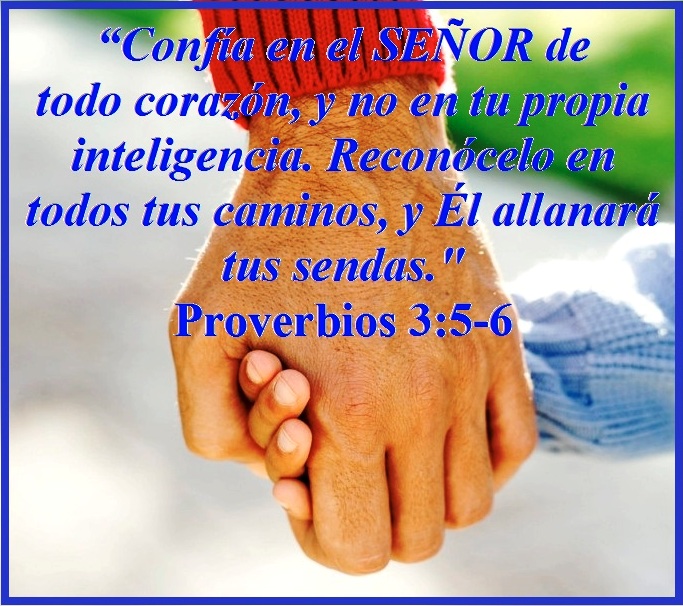 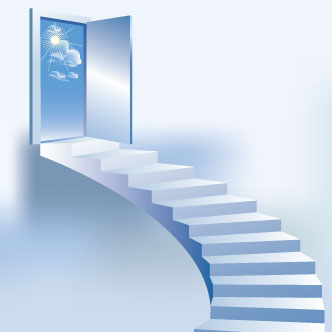 Debemos siempre confiar en el Señor. Salmos.37:3-6.
Confía en el SEÑOR, y haz el bien; habita en la tierra, y cultiva la fidelidad. 
Pon tu delicia en el SEÑOR, y El te dará las peticiones de tu corazón. 
Encomienda al SEÑOR tu camino, confía en El, que El actuará;
 hará resplandecer tu justicia como la luz, y tu derecho como el mediodía. 
Esta confianza no quiere decir un optimismo liviano y pasajero que espera que todo acabe bien. 
Al contrario, significa una profunda y duradera confianza en Dios, creyendo en Aquel que ha prometido castigar a los impíos y premiar a los justos.
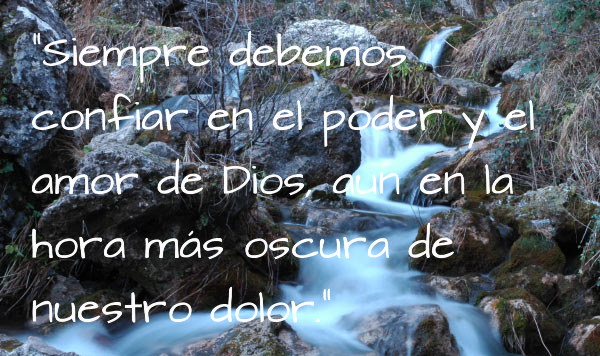 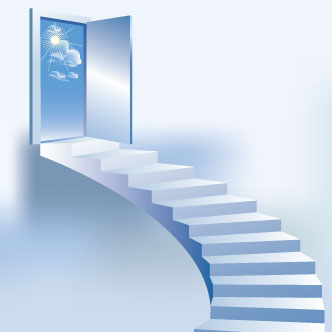 Demostramos confianza en El Señor cuando dejamos nuestras cargas a El. Salmos.55:22.
Echa sobre el SEÑOR tu carga, y El te sustentará; El nunca permitirá que el justo sea sacudido.
El salmista llegó a entender que la mejor salvación en tiempos de problemas no es huir de ellos, sino echar la carga sobre DIOS. 
Ojalá aprendiéramos esta hermosa lección que fue expuesta por Horne: «Aquel que una vez llevó el peso de nuestros pecados y tristezas, pide que ahora y para siempre nosotros le permitamos llevar la carga de nuestros problemas».
Cuando echamos nuestros problemas a Dios ellos tendrán un final feliz. Proverbios.16:3.
Encomienda tus obras al SEÑOR, y tus propósitos se afianzarán.
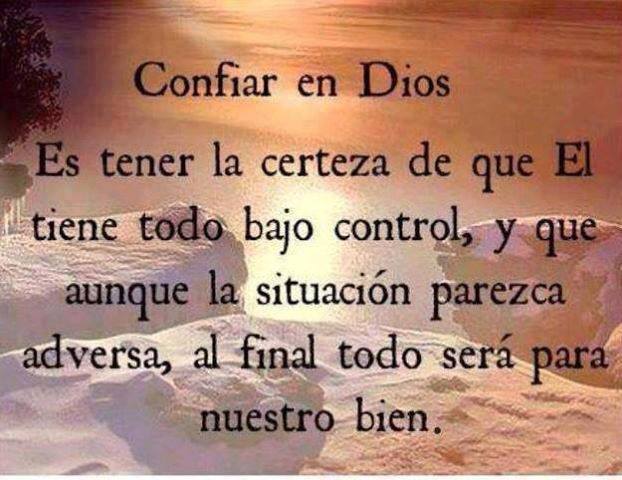 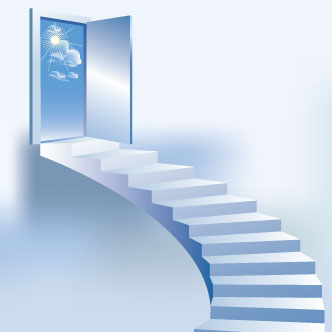 La mejor manera de asegurarnos que nuestros sueños y metas se realizarán es dedicando nuestras obras al Señor.
 «Ocasionalmente nos encontramos preocupados y deprimidos, aun intentando hacer la obra del Señor. ¿Hay algo que se aleje más de lo que Dios desea que ese estado? Dios no puede obrar a través de corazones ansiosos. 
Cuando un creyente llegue a este estado de ánimo, debería detenerse inmediatamente y preguntarse: "¿de quién es esta obra?" Si la obra es de Dios, entonces no olvidemos que la carga es Suya también. La persona importante no eres tú, ¡es Cristo! Él está obrando por medio de nosotros. 
Entonces, ¿qué debemos hacer cuando las cosas no van bien? ¡Ir a Él! Menos que eso es desobedecer».
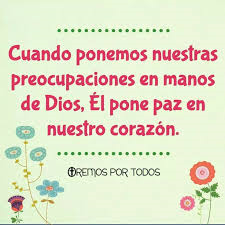 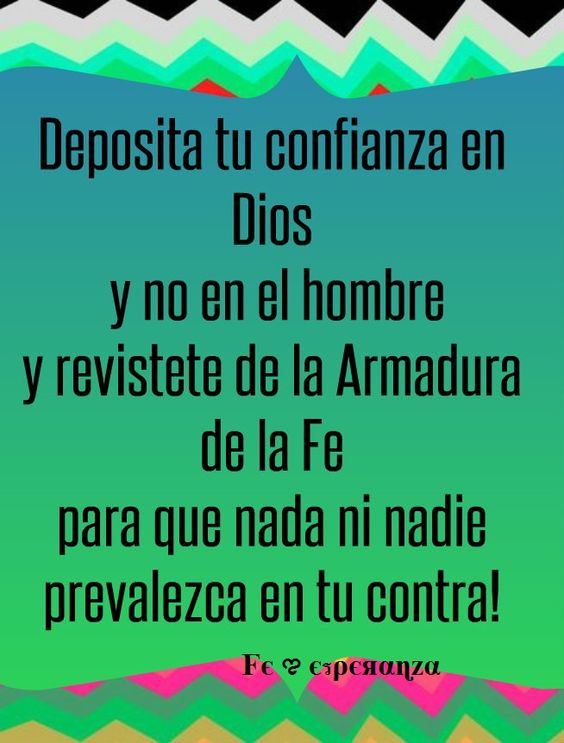 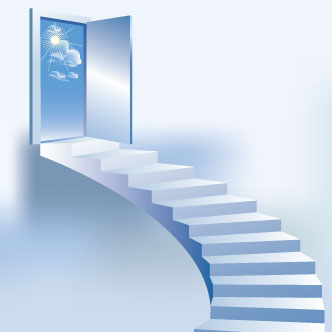 Confiar en Dios es Rehusar apoyarnos en la prudencia humana.
Isaías 55:8-9
Porque mis pensamientos no son vuestros pensamientos, ni vuestros caminos mis caminos, dijo Jehová.
Como son más altos los cielos que la tierra, así son mis caminos más altos que vuestros caminos, y mis pensamientos más que vuestros pensamientos.
Por que hay caminos que al hombre le parecen bien. 
Proverbios.14:12.
Hay camino que al hombre le parece derecho, pero al final, es camino de muerte.
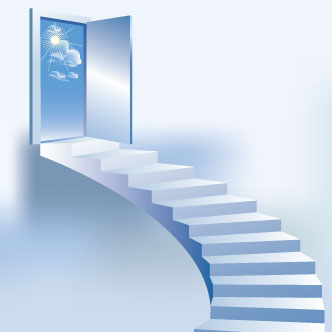 El camino que le parece derecho al hombre es el de la salvación por buenas obras o buena conducta. Hay más personas yendo al infierno bajo este concepto erróneo que bajo cualquier otro. 
En un sentido más amplio, el camino que al hombre le parece derecho es siempre su propio camino, el camino de voluntad propia que menosprecia la dirección divina por el consejo humano. 
Esto tan sólo puede tener un fin desastroso y muerte espiritual. 
Proverbios.16:25.
Hay camino que al hombre le parece derecho, pero al final es camino de muerte.
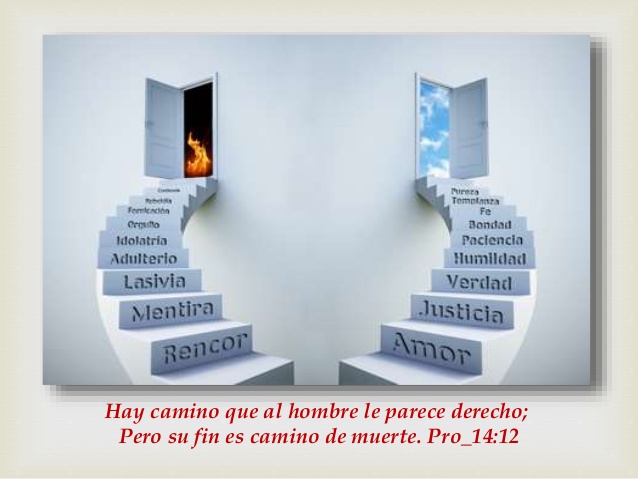 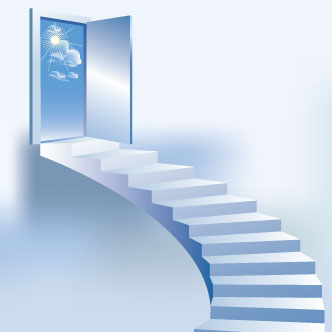 Por eso debemos de meditar si estamos confiando en Dios o en nuestro propio camino. Proverbios.12:15.
El camino del necio es recto a sus propios ojos, mas el que escucha consejos es sabio.
Al necio no se le puede decir nada. Lo sabe todo, y no escucha. 
Pero el sabio se abre al consejo, y reconoce que no es posible que una persona entienda todos los aspectos de un asunto.
No debemos confiar en nosotros mismo sino en Dios, ya que la salvación, la vida el aire el caminar todo depende de Dios. Hechos.17:25.
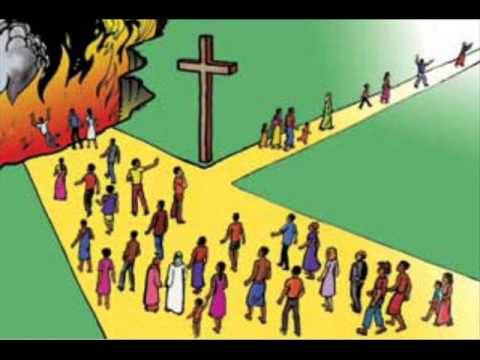 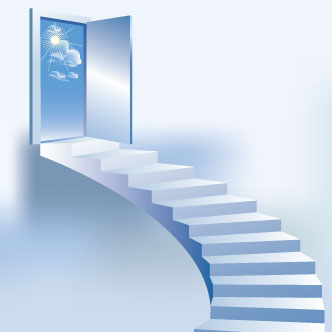 ni es servido por manos humanas, como si necesitara de algo, puesto que El da a todos vida y aliento y todas las cosas;
Hechos.17:28.
 porque en El vivimos, nos movemos y existimos, así como algunos de vuestros mismos poetas han dicho: "Porque también nosotros somos linaje suyo." 
Dependemos de Dios no de nosotros mismo ni de ninguna otra persona en este mundo.
Reconocer a Dios en todos nuestros caminos 
Jeremías 10:23.
Conozco, oh Jehová, que el hombre no es señor de su camino, ni del hombre que camina es el ordenar sus pasos. 
Dirección para nuestros pasos: Debemos reconocer y confiar en Dios siempre no solo en algunas ocasiones.
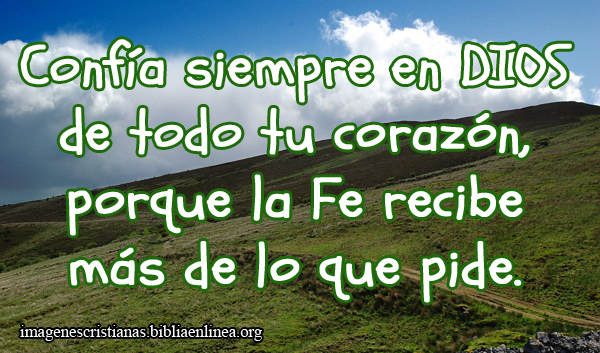 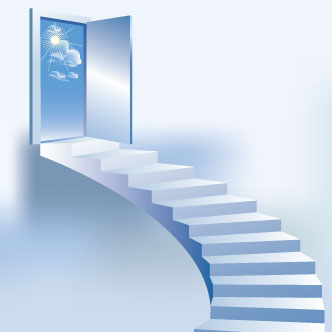 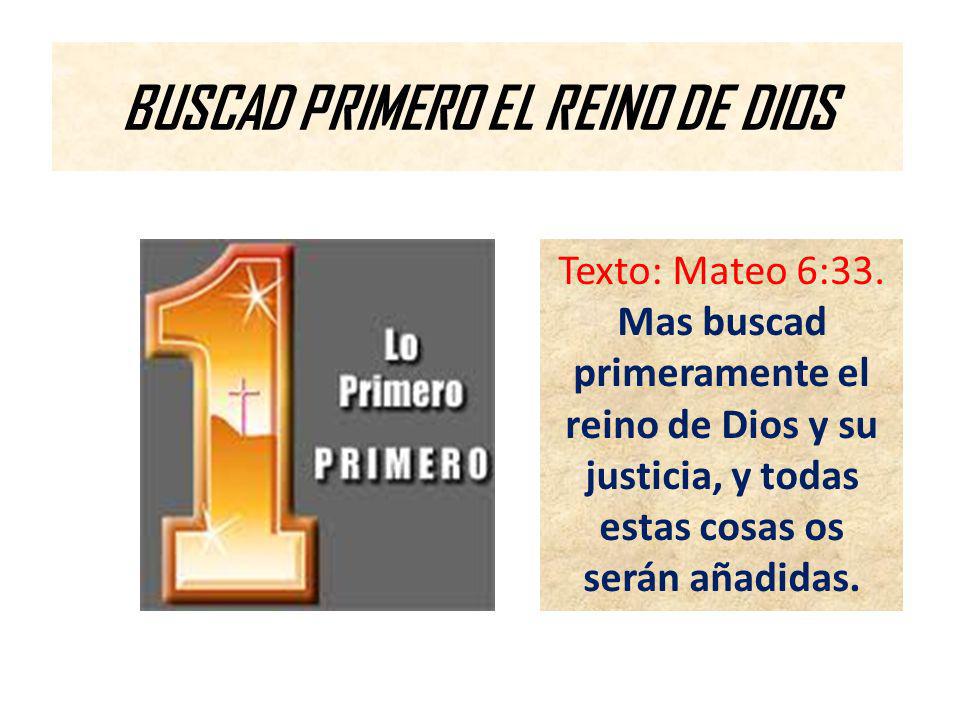 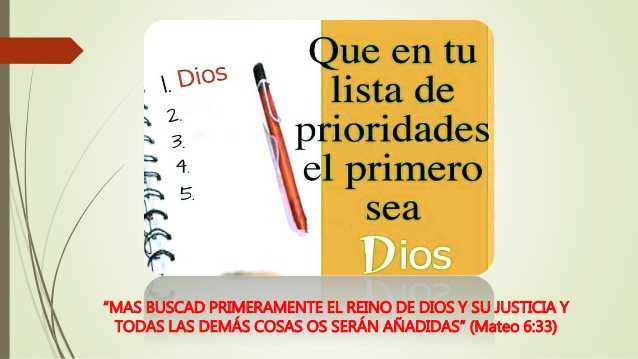 CONCLUSION
Dependemos de Dios, debemos aprender a confiar en El, siempre no solo en algunos momentos, sino siempre.
Confiemos siempre en sus promesas. Mateo.6:33.
Pero buscad primero su reino y su justicia, y todas estas cosas os serán añadidas.
Por tanto, el Señor hace un pacto con Sus seguidores. Les viene a decir: «Si ponéis los intereses de Dios en primer lugar en vuestra vida, os garantizo vuestras necesidades futuras. 
Buscad primeramente el reino de Dios y su justicia, y yo me cuidaré de que nunca carezcáis de las cosas necesarias de la vida».
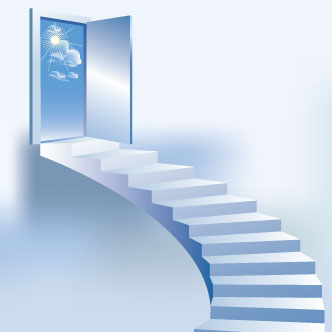 El nunca nos va a dejar. Hebreos.13:5.
Sea vuestro carácter sin avaricia, contentos con lo que tenéis, porque El mismo ha dicho: NUNCA TE DEJARE NI TE DESAMPARARE,
Las mayores riquezas que nadie pueda tener residen en la posesión de Aquel que ha prometido: De ningún modo te desampararé, ni te dejaré. En griego, la negación rotunda se expresa empleando dos o más negativos. 
En este versículo, la construcción es sumamente enfática: ¡combina cinco negaciones para indicar la imposibilidad de que Cristo desampare a los Suyos!
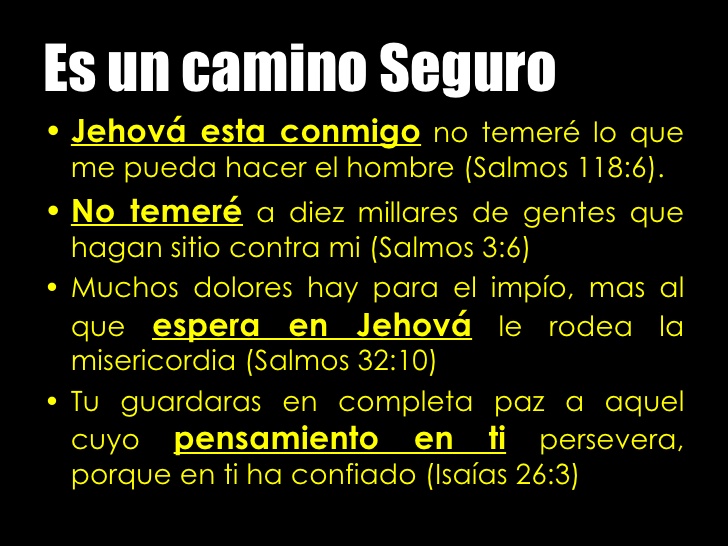 DIOS NOS BENDIGA A TODOS.